Kurikularna reforma - novi izazovi digitalno zrelih škola
Mogući scenariji planiranja i programiranja
Ivana Križanac i Branka Pastuović
OŠ Brodarica
Danas ...
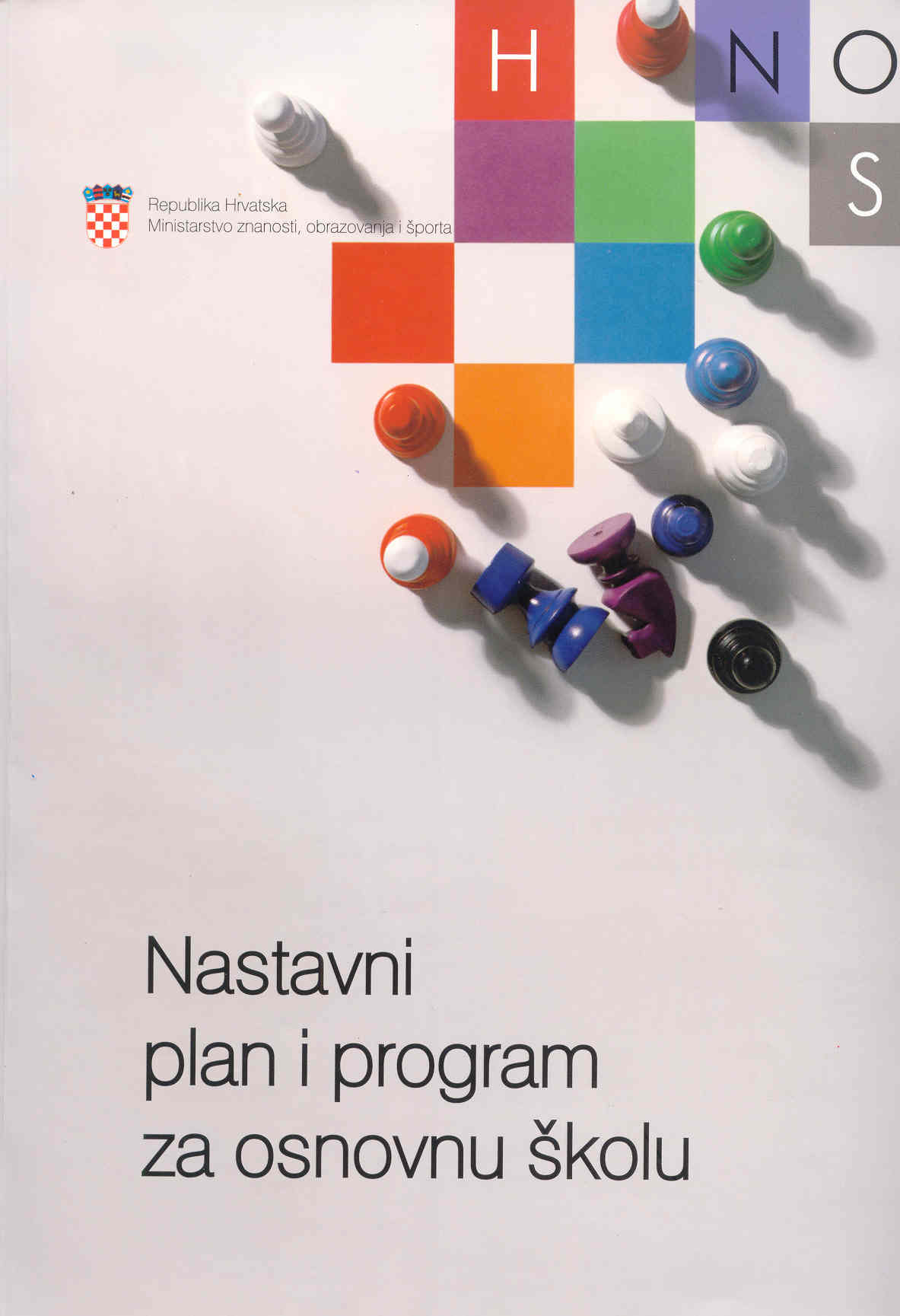 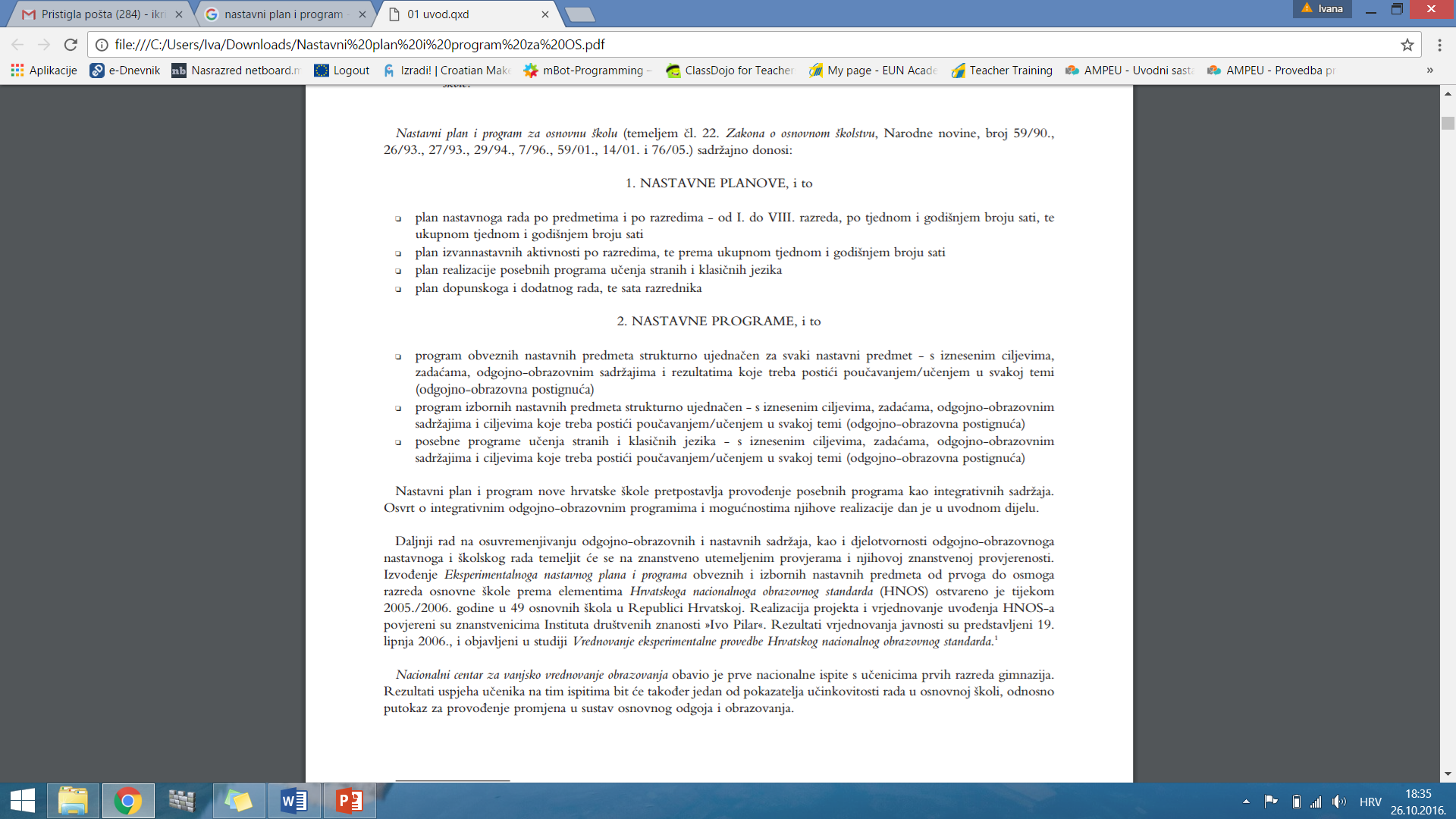 Nastavni plan za provedbu nastavnog programa
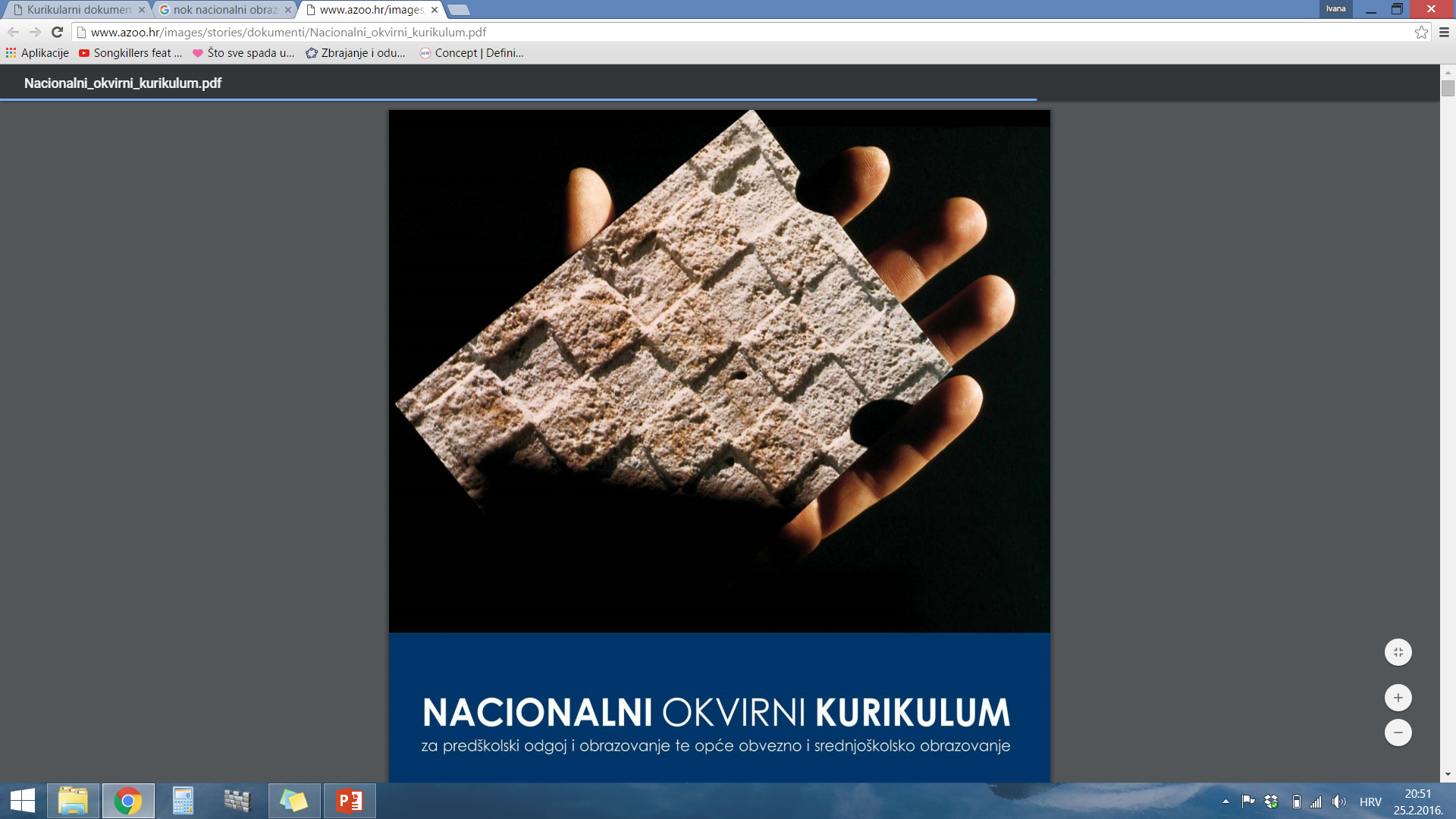 Polazišta planiranja (programiranja)
NPP
Teme/cjeline/nastavna područja, ključni pojmovi, obrazovna postignuća
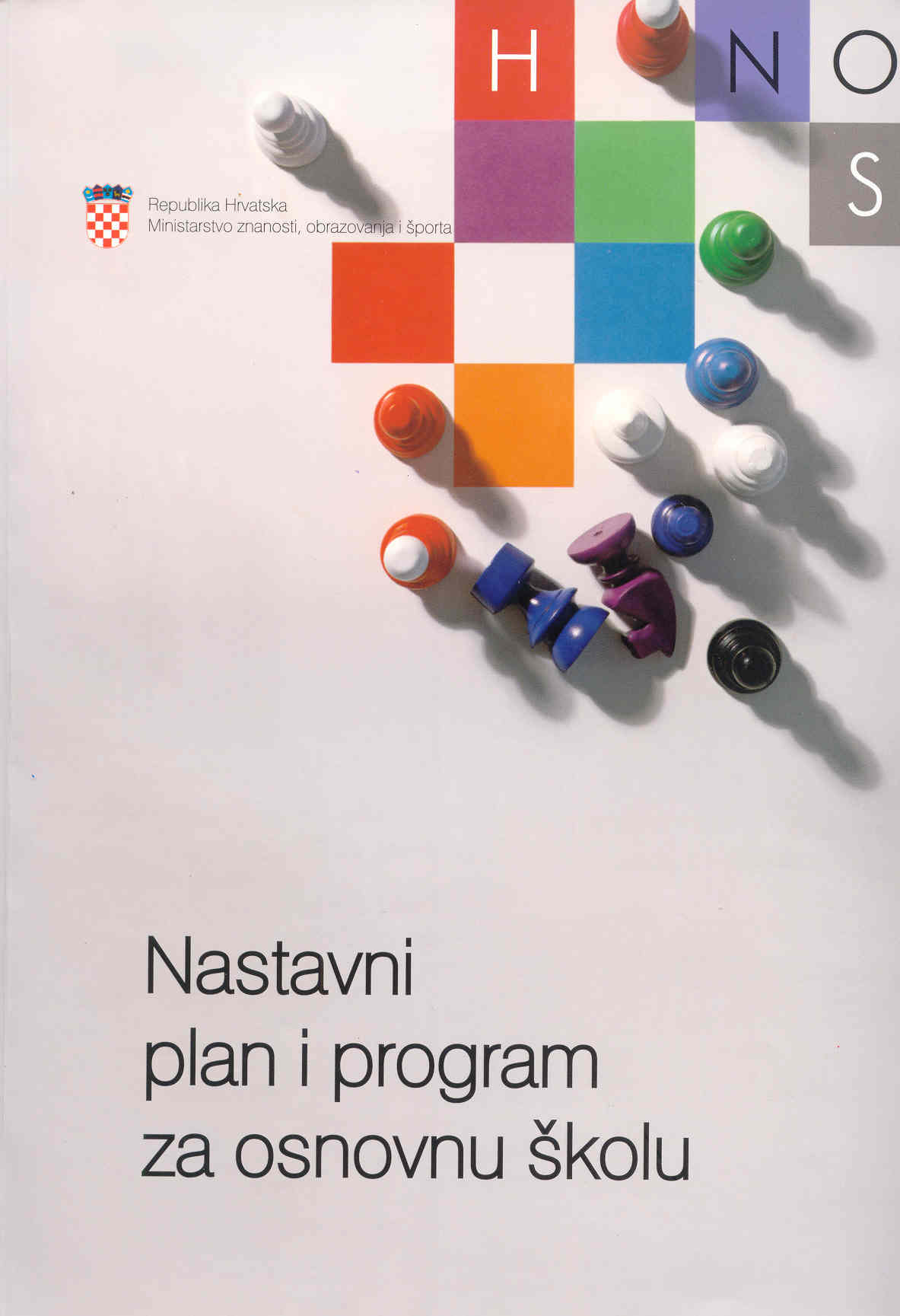 Okvirni (godišnji, globalni) plan i program
Teme, aktivnosti i broj sati
Izvedbeni (operativni) 
mjesečni, tjedni
teme/nastavne jedinice, ciljevi/zadaće, obrazovna postignuća, metode rada, oblici rada, tip sata, izvori znanja, nastavna sredstva i pomagala... (GOO, ZO, Prilagođeni programi)
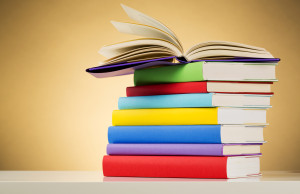 Na vijećima razgovaramo o:
ostvarivanju plana i programa
izvođenju nastavnog plana i programa
izvješće ... učenici bez poteškoća ili prema planu .... usvajaju predviđene sadržaje...
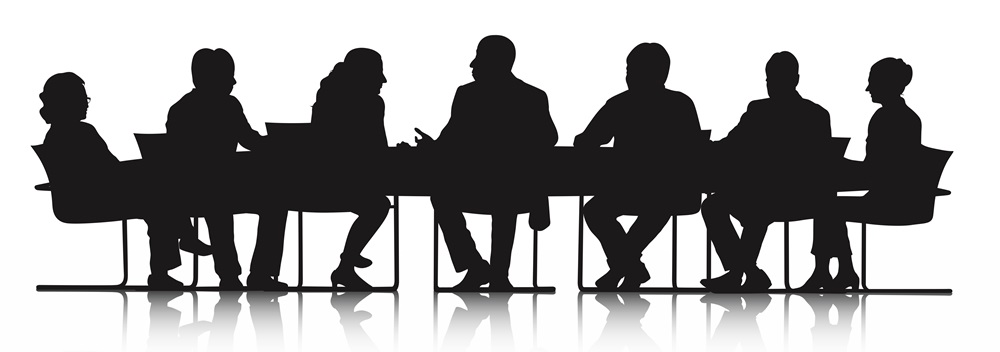 Pokušaj kurikularne reforme
polazište ishodi
što se od učenika očekuje
što će učenik na kraju (sata, dana, tjedna...godine) 
što učenik treba znati, razumjeti i/ili biti u mogućnosti učiniti nakon što završi određeni proces učenja
naglasak na aktivnostima učenika
Što ću znati i moći
 učiniti kao rezultat
 učenja 
predmeta?
Vještine, 
znanja
 i stavovi
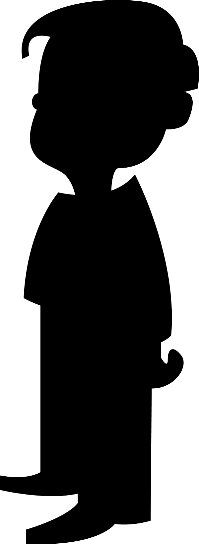 Kurikul, uputnik ...
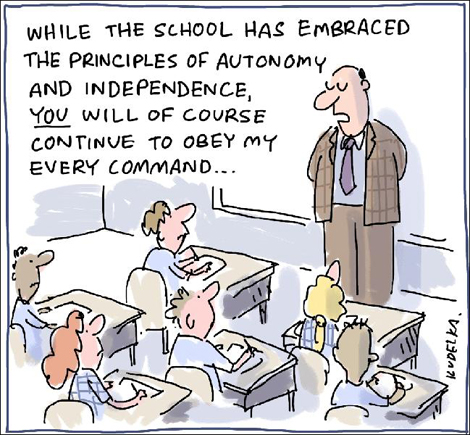 kako izbjeći formalizam
pitanje odgovornosti
(godine profesionalnog obrazovanja proporcionalne samostalnosti i odgovornosti)
„autonomija učitelja” mit ili mogućnost
uloga učenika
uloga digitalno zrelih škola
Kako učinkovito planirati i programirati odgojno-obrazovni proces?
Iskustva iz CKR
svi dokumenti su dostupni na web-u
+ dostupnost
-  Pdf format
predstavljanje dokumenata putem webinara 
+  veliki broj sudionika, brza razmjena općih informacija
- nemogućnost interakcije sa sudionicima te nedostatak praktičnih primjera
Za razmišljanje:
nedostatak praktičnih primjera
nije bilo jasno što se očekuje od učitelja
planiranje i pripremanje vs autonomija učitelja vs pravilnici i zakoni
Prijedlog modela stručnih usavršavanja
nužnosti uporabe IKT-a u provedbi promjena te mogućim modelima stručnog usavršavanja učitelja
podrškom CARNeta u vidu organizacije budućeg virtualnog mjesta (platforme) za učitelje s mogućnostima:
 izrade osobnih portfolija
mjesto s potrebnim alatima i mogućnostima razmjene materijala kao i 
povezanost s e-dnevnikom.
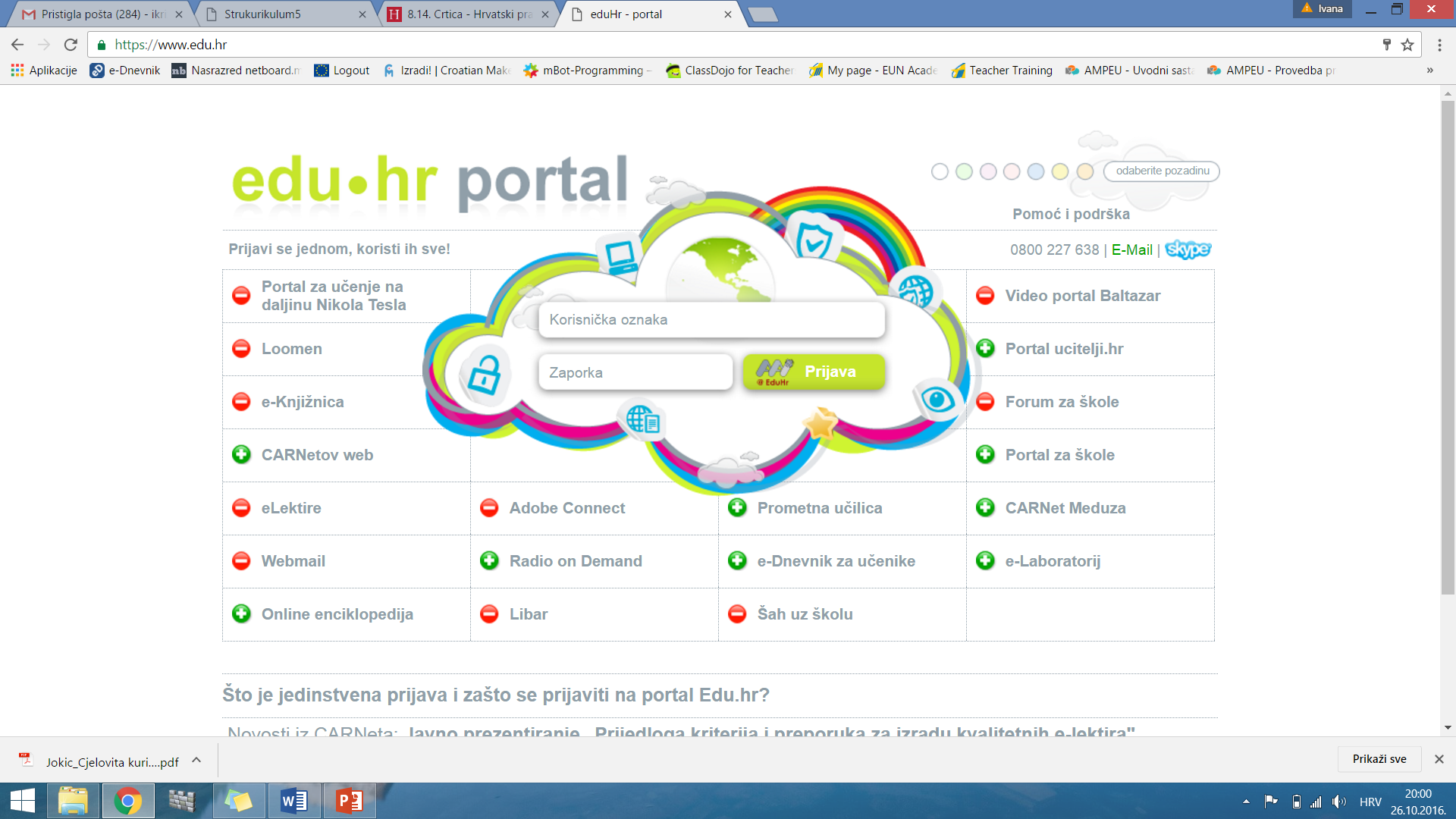 Osobna iskaznica (CV)
Planiranje i programiranje
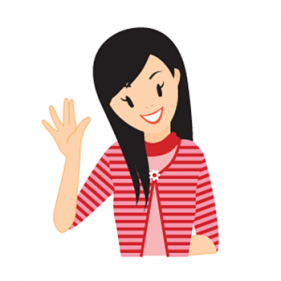 Projekti
Blog
Webmail
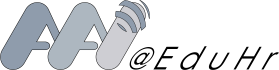 Povezanost s eDnevnikom i trenutnim NPP ili budućim ..... online alat za izradu kurikuluma
Mogućnosti
 edu.hr portala
Mogućnost uređivanja
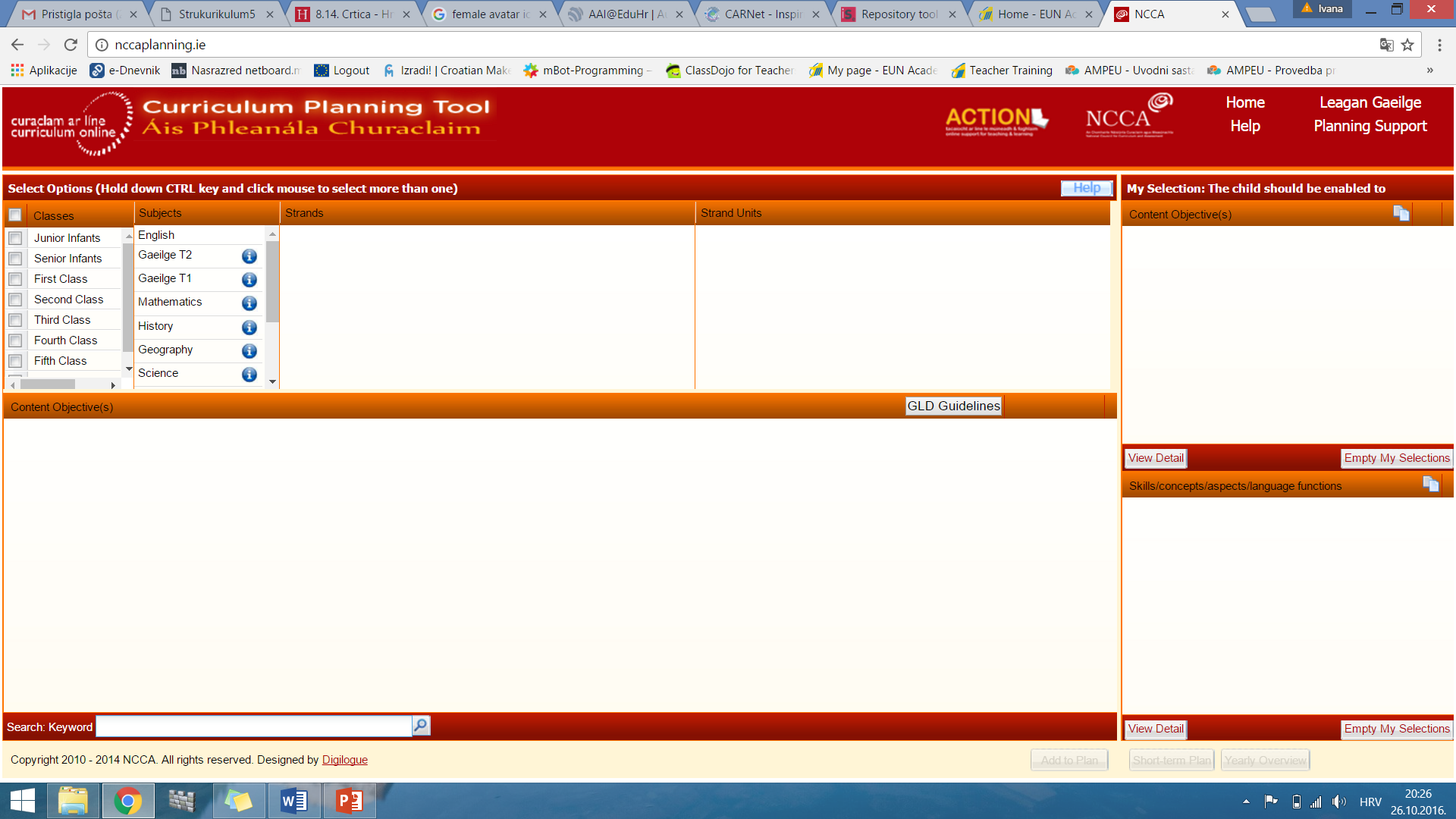 http://www.curriculumonline.ie/
I za kraj ...